Locate and label and color blue the following bodies of water:
Lake Baikal 	Caspian Sea  
Bering Strait  	Aral Sea
Black Sea  	Arctic Ocean
Bering Sea 	Pacific Ocean 
Volga River  	OB River
**If you cant find these places easily on your map, you can google their locations!
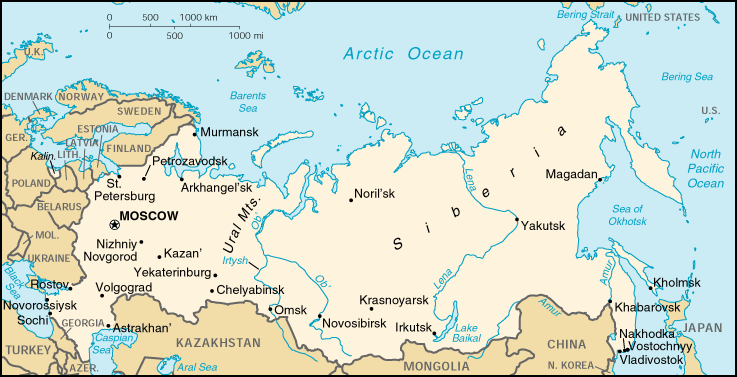 Locate, Label, and color brown the following mountains using this symbol:
Ural Mountains  
Altai Mountains  Caucasus 
Mountains
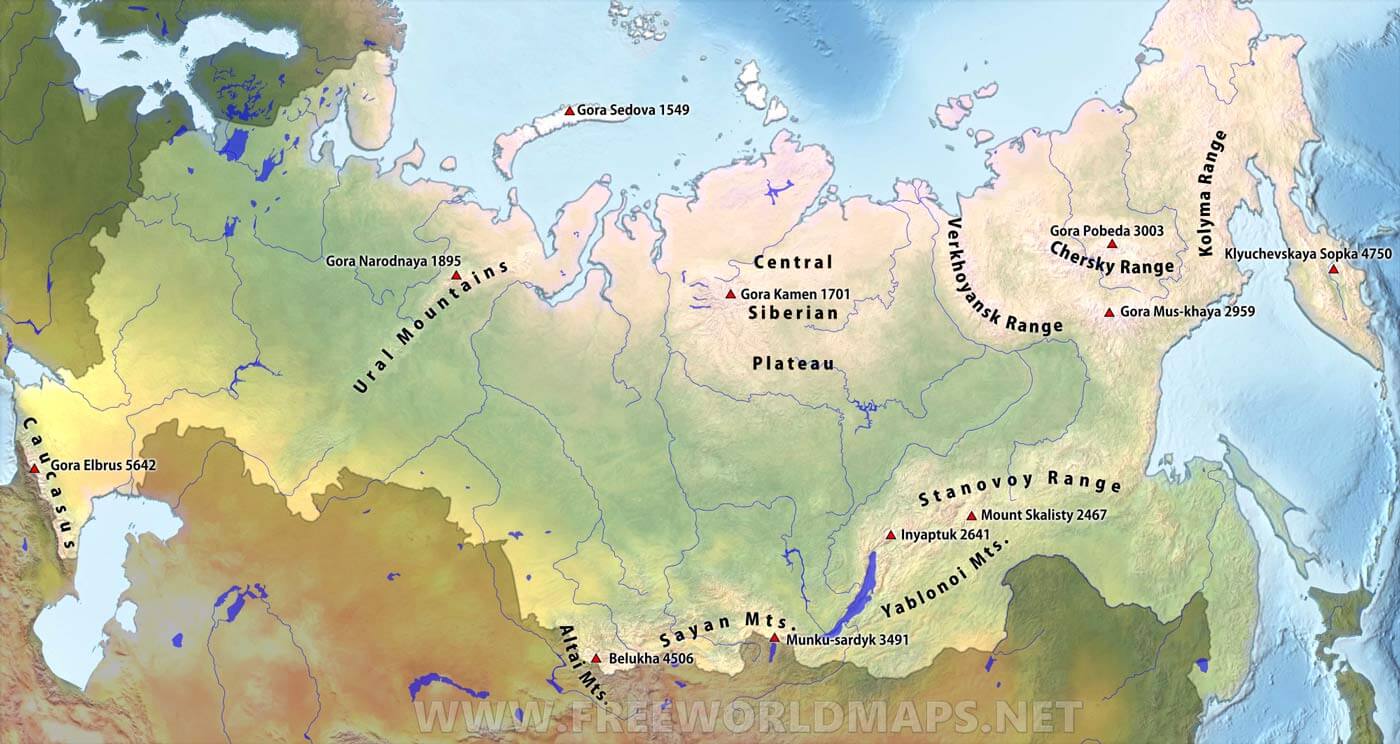 Locate, label and coloring accordingly the following landforms:
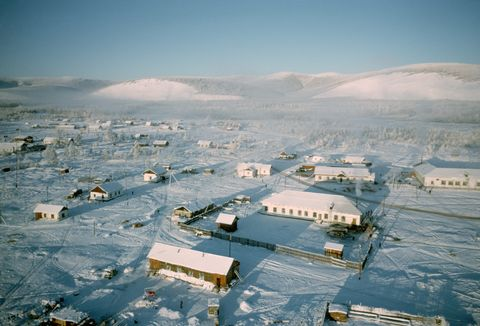 Siberian Peninsula – Outline in orange
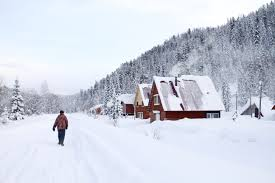 Locate and label the following cities using black dots.
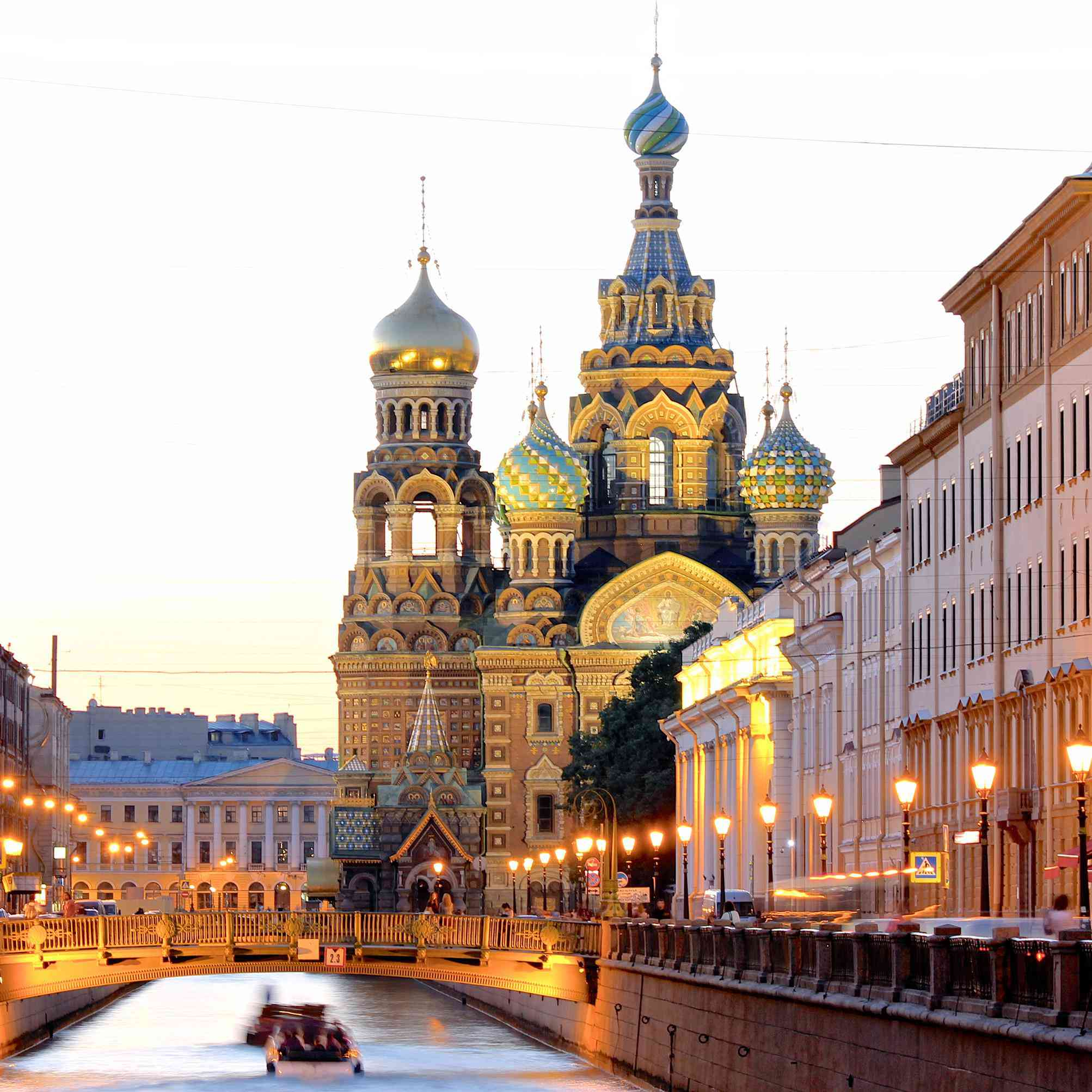 St. Petersburg  
Moscow
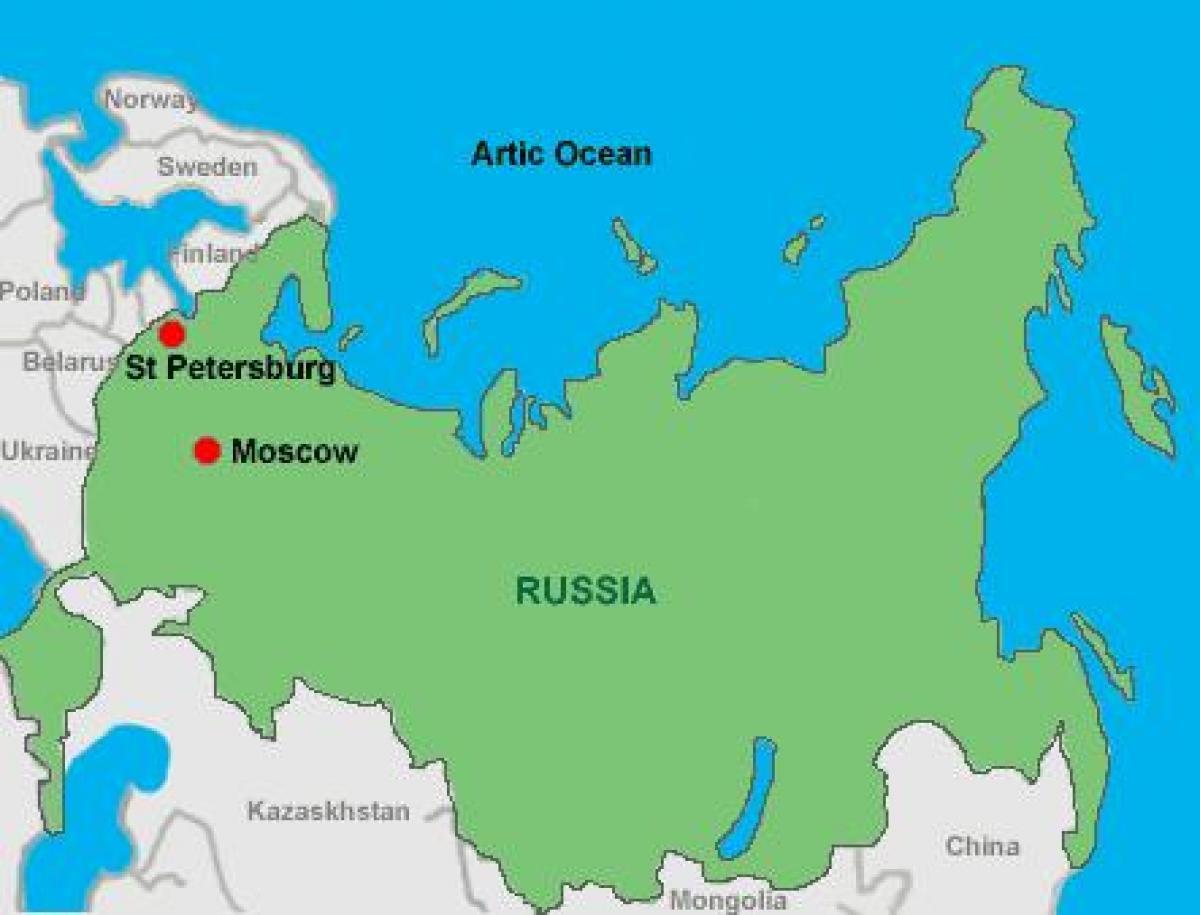 Locate, label and color accordingly the following countries:
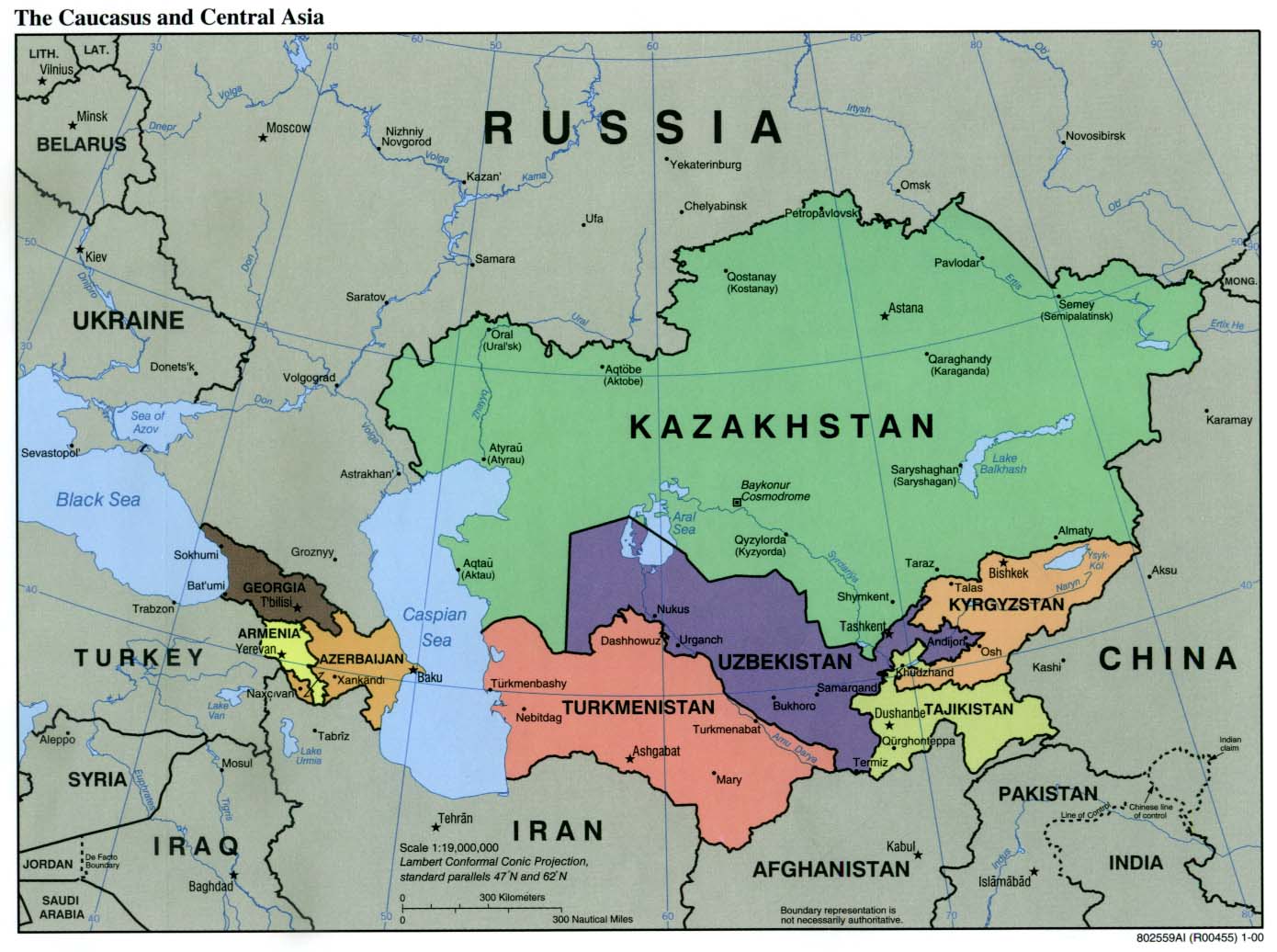 Kazakhstan – Green  
Chechnya - Purple  
Azerbaijan – Yellow  
Siberia (region) – Red  
Russia - Orange 
**If you cant find these places easily on your map, you can google their locations!
Chechnya Disputed Territory